Trigonometry: Missing Angles
Intelligent Practice
Silent 
Teacher
Narration
Your Turn
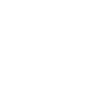 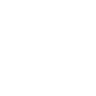 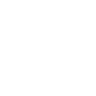 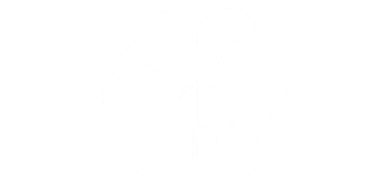 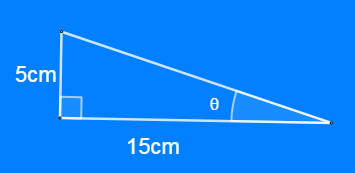 Example
For more videos visit mrbartonmaths.com/videos
Worked Example
Your Turn
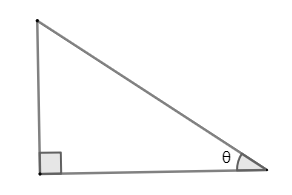 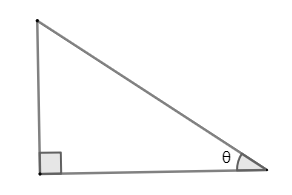 8cm
8cm
4cm
4cm
@fortyninecubed
Worked Example
Your Turn
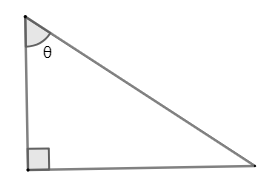 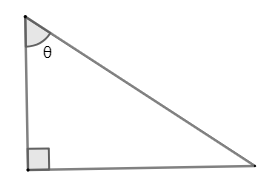 10 cm
6cm
6cm
8cm
@fortyninecubed
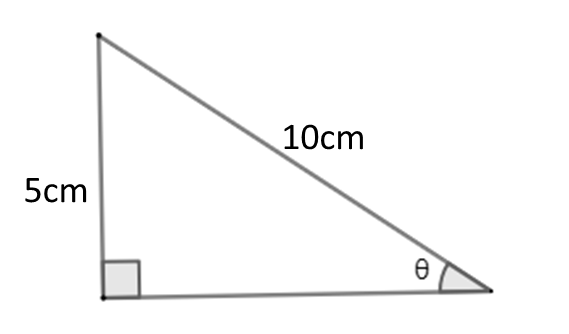 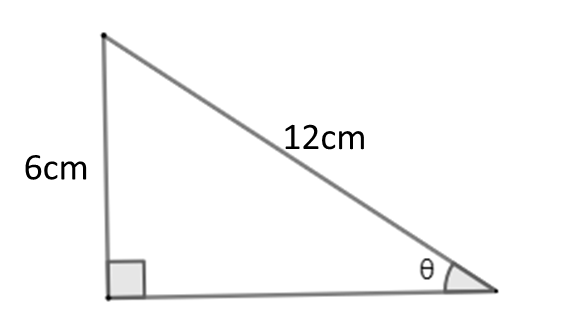 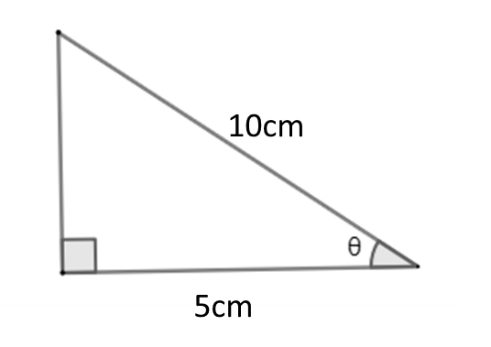 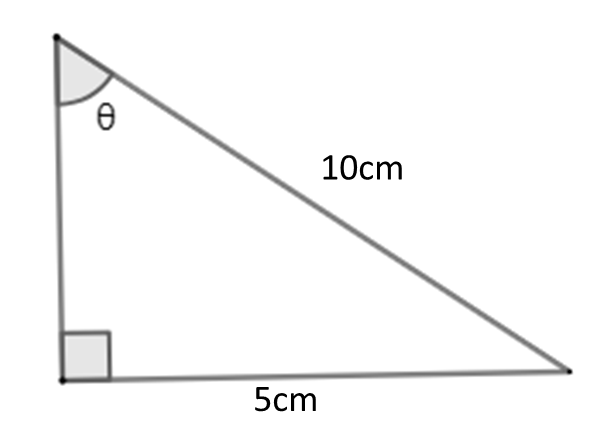 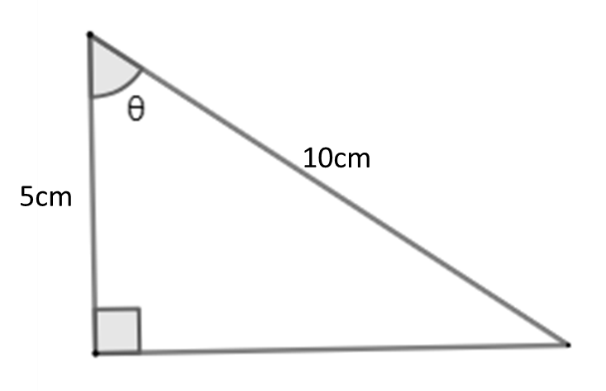 @fortyninecubed
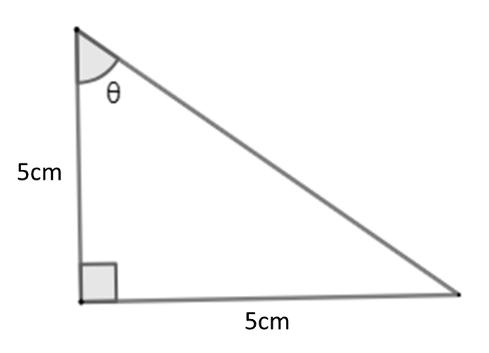 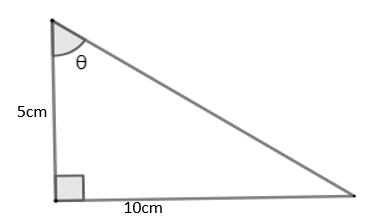 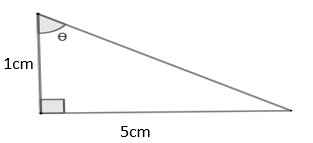 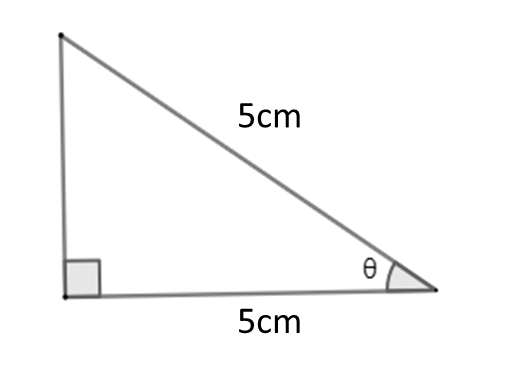 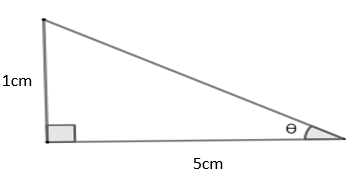 @fortyninecubed
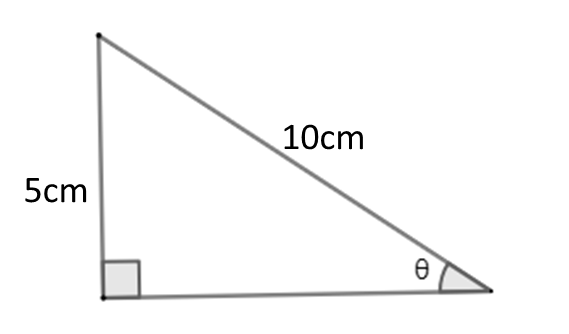 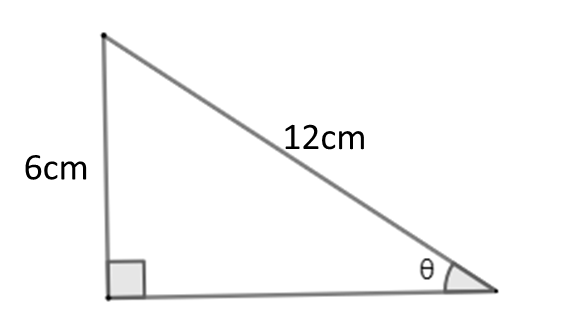 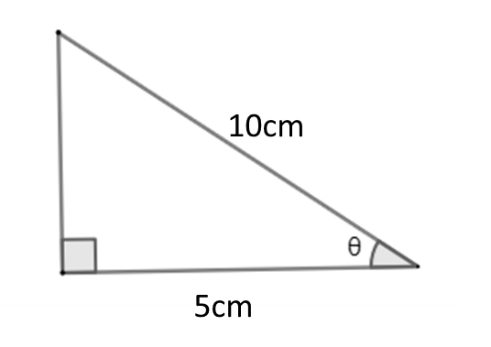 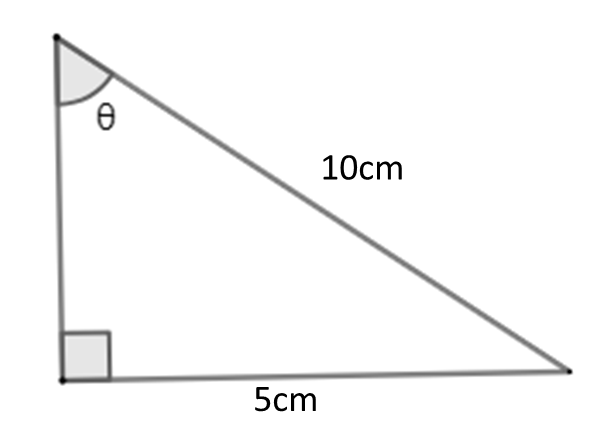 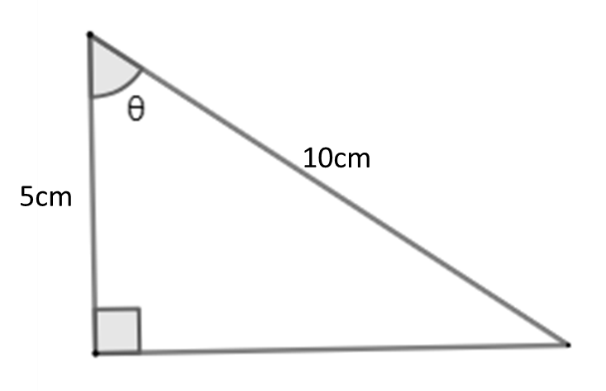 @fortyninecubed
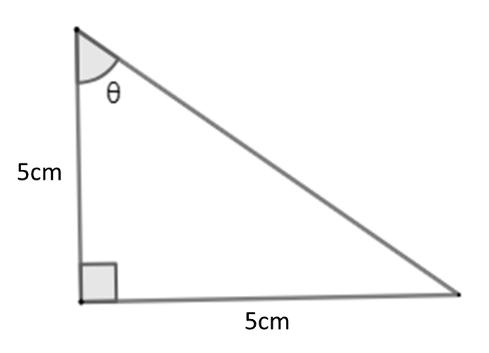 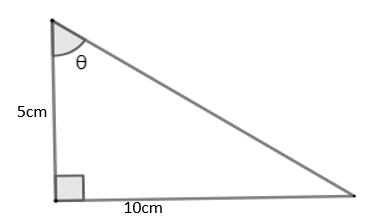 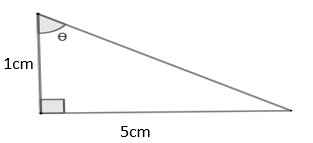 This triangle is impossible – why?
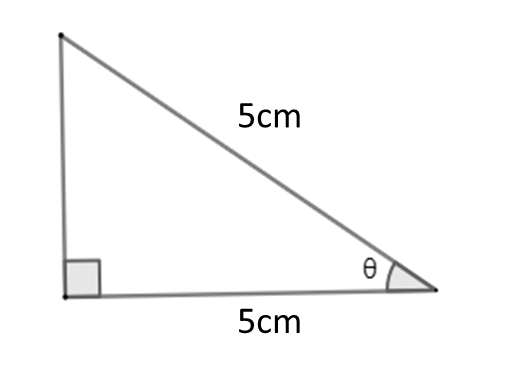 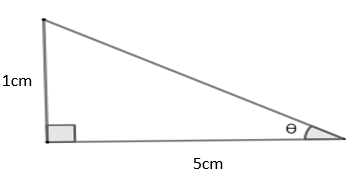 @fortyninecubed